國考集體報名說明
報告單位：職涯發展暨校友服中心(職涯中心)
113年集體報名相關作業時程表
考試相關事宜
一、考試日期及考區設置
  （一）考試日期：
除高等考試牙體技術師考試於7月28日至7月29日舉行外，其餘考試類科於7月27日至7月28日舉行。
  （二）考區設置：
除高等考試牙體技術師考試僅在臺北考區舉行外，其餘考試類科分別在臺北、臺中、臺南、高雄、花蓮及臺東6考區同時舉行。
二、報名期間：
4月9日(二)起至4月18日(四)下午5時止，一律採網路報名。
三、報名方式：一律採網路報名
請應考人登入本部全球資訊網
（網址：https：//www.moex.gov.tw ）。
點選右側熱門推薦項下「網路報名線上申請」，即可進入國家考試網路報名「網路報名線上申請」，並選擇欲報名之考試項目。依考試別下載並詳閱「應考須知」，並點選「我要報名」，閱讀同意書內容後，即可開始報名程序。
四、繳交報名表件及報名費截止日：4月19日(五)。
※初次採網路報名之應考人，須設定個人密碼，密碼設定後請務必牢記，俾憑報名其他國家考試時，以同一密碼登入。
五、若曾採網路報名之應考人，於選擇考試等級、類科與應考資格條款後，須登入國民身分證統一編號與密碼，或者使用自然人憑證登入。請依步驟指示輸入個人基本資料、學歷資料、通訊資料、應考資格後，按存檔完成報名資料登錄。
六、若登打姓名時，屬於罕見字無法登打，請至http://java.sun.com/j2se/1.4.2/download.html
下載並安裝Java Run Time 軟體。請點選「需申請造字」按鈕，至填寫姓名處，於網頁上選擇注音或是倉頡輸入法，再鍵入姓名。若於此處仍無法找到該罕見字者，請點選『◎』，如＜陳大◎＞系統將自動產生「罕見字申請表」，請列印後自行書寫姓名造字，連同報名書表郵寄至考選部。
七、集體報名之應屆畢業生務必於應試學歷資料中填寫「在校生學號」。
八、完成報名資料填寫後，請選擇繳款方式：
(一)採便利商店、郵局或銀行繳款或ATM 轉帳，請自行列印繳款單。
(二)採免持單超商繳款，請先下載並登入國家考試APP 後，於「個人查詢」的「繳款狀態」點選繳款，請至7-11、全家、萊爾富、美廉社、OK 繳款。
(三)採信用卡繳款，限以本人持有之VISA、MasterCard 進行繳款，交易結果以本系統繳款狀態為準，交易完成本系統會出現信用卡繳款結果畫面供確認，亦可即時至「報名狀態查詢」，繳款狀態若呈現「已繳款」表示繳款成功；若呈現「繳款中」表示線上信用卡交易失敗。。
(四)採WebATM（全國繳費網）繳款，可選擇使用存款帳戶（免用讀卡機）或晶片金融卡進行線上轉帳繳費，免收轉帳手續費。
※考試報名費新臺幣1,800元。
九、下載報名書表後，請以可攜式文件讀取器（Acrobat PDFReader）開啟。
列印報名書表時，限用雷射印表機(勿用噴墨印表機)、A4尺寸紙張、單面列印。
十、若報名書表資料有誤，請於24 小時內至「報名狀態查詢」選擇報名序號逕行更新報名資料，若有更新，報名書表及繳款單，須重新下載、列印；報名存檔已逾24 小時則僅能查詢，不得進行報名資料修改。
十一、集體報名之應屆畢業生僅須列印報名履歷表、准予附條件應考申請表即可，並將前開文件與學生證正反面影本交付學校承辦人，即完成報名作業。
十二、完成網路報名者，可至「報名狀態查詢」查詢報名相關資料與進度。
十三、應考人報名表件交付郵寄後，即不得以任何理由更換報考等級、類科、考區、錄取分發區，所繳報名費用，除有符合本部退費規定之情形外，概不退還。
十四、若同時欲報名多次考試，請分別報名、繳費及郵寄。
十五、本考試網路報名資訊系統開放時間，自113年04 月 09 日起至04 月18 日下午5 時止，請應考人提早完成報名作業，避免集中於考試報名最後截止期限，致造成網路流量壅塞而影響報名權益。
十六、國家考試報名費係採多元繳款方式，應考人於繳費截止日前，可於網路報名資訊系統以WebATM繳款、免持單超商繳款、信用卡繳款，或以臨櫃繳款，依報名規定期限內寄送報名表件，逾期不予受理。 (附件三:國家考試報名費多元繳款方式說明及應注意事項)。
※繳款憑證並請妥善留存，應考人請保管繳款證明，無須黏貼於報名履歷表背面。未於前揭繳交規定期限內完成繳費者，不予受理報名 。
應考人登錄報名資料注意事項：
進入網路報名資訊系統後，正確選取考試名稱，再進行報名作業，以避免發生誤報之情形，考區一經選定，不得更改。
選填資料
二、各應考人繳交報名表件順序及注意事項：
【依下表序號由上而下，整理齊全，用迴紋針夾於左上角（切勿用釘書針），交學校辦理集體報名】
※團體報名一定要寫上應屆畢業生學號※
職涯發展暨校友
服務中心
學校名稱填寫：美和學校財團法人美和科技大學
授予學位：
四技:學士、五專:副學士
所、系、科填寫：
四技學生：護理系
五專學生：護理科
是否畢業：是
職涯發展暨校友
服務中心
入學年月
四技:109年09月
五專:108年09月
修業期限
四技:四年制
五專:五年制
只需勾選：
 畢業(學位)證書(影本)
 實習證明(影本)
准予附條件應考請書
學生證正、被面影本
照片：
需一吋、並在背面填寫姓名、考區、類科
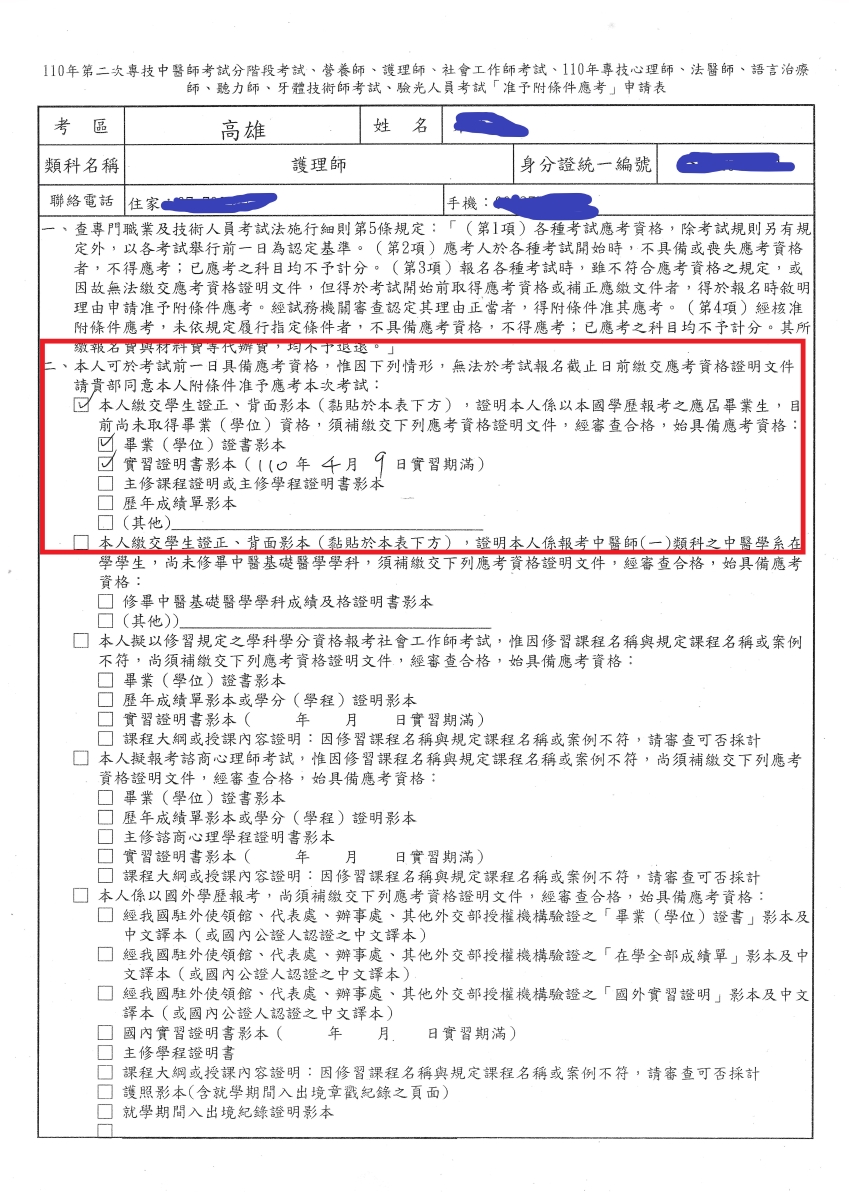 畢業(學位)證書影本
(教務處統一審查畢業資格)
實習證明書影本(113年02月18日實習期滿)
(系上統一審核實習證明書資格)
※本學期結束前系上開立實習證明書正本，供同學參存。
職涯發展暨校友
服務中心
職涯發展暨校友
服務中心
貼學生證正反面影本，背面註冊章不齊全沒關係，但正面系所一定要是正確的（限護理系(科)，所以轉系的同學需確認學生證的資訊是否正確）。
補充說明：
一、網路報名-應試學歷資料之填寫部分1.「在校生學號」欄位：非常重要！請務必填寫目前的學號！2.「學位授予學校」及「畢業證書校名」欄位：請選填『美和學校財團法人美和科技大學』。3.「畢肄業」欄位：請點選『畢業』。4.「畢業年月」欄位：請選填『113(2024)年06 月』。5. 「考區」欄位於報名資料上傳後即無法修改，請同學謹慎填寫！
二、若報名書表資料有誤，只能在24 小時內更新。三、報名書表下載後，請列印『報名履歷表』及『准予附條件應考申請表』即可！並將前開文件與學生證正反面影本交付學校承辦人，即完成報名作業。 不需列印『報名專用信封』！四、繳交至職涯中心前，請再次檢查：1. 報名履歷表：貼妥身分證正反面影本及相片(相片背面須寫上姓名、考區)、簽名。2. 准予附條件應考申請表：貼妥學生證正反面影本、簽名。3. 各班繳交時請依考區分類，並按照學號排列。
Q&A
要印歷年成績單嗎?
不用。補充說明如下：1.履歷表上“繳驗證件”請勾選四項：畢業證書 實習證明 准予附條件應考申請表 學生證影本2.准予附條件應考申請表上，只須勾選： 畢業證書 實習證明(後面填寫實習期滿時間)，其他資料(成績單等)都不用再印出，畢業證書及實習證明皆由學校相關單位驗證後回覆考選部即可(不需印出繳交)。除延修生外，皆不需帶畢業證書及實習證明到考場。
 3.應屆畢業生(15周)，應試當日不需攜帶畢業證書及實習證明影本到考場。
 4.應屆畢業生(18周)，請7/17日後到註冊組領取畢業證書，並於應試當日    攜帶畢業證書及實習證書影本到考場證明。
Q&A
會有准考證嗎?
 准考證之後會Email到應考人信箱，可自行選擇印出或不印出，考試當天請攜帶身分證，按照自己的准考證號碼找座位即可。
印出之表件若有需塗改修正怎麼辦?
 塗改修正處請簽名或蓋章。
實習期滿時間要填寫確切完成的時間嗎?
 大概的時間點沒關係，重點要在國考時間前即可。
Q&A
如果改名了，但學生證是舊名可以嗎?
1.如果學生證是舊名，請檢附戶籍謄本。
2.或到教務處註冊組申請換學生證(新的名字)，  舊版：工作天約一週，工本費100元，註冊章只有最後一年沒關係。  新版：工作天約兩週至一個月，工本費200元。
3.或改附”在學證明”(新的名字)，到教務處註冊組申請，工作天1天。
中低收入戶學生，報名費有優惠嗎?
 考生之不同身份，國考報名費沒有任何優惠。
護理系考生所系科名稱如何填寫?
 1.所系科代碼：請選填”護理學系(科)”。 2.畢業證書所系科名稱：五專生請填”護理科”、”食品營養科”，   二技生或四技生請填”護理系”(二技自行報名)、”食品營養系”。
Q&A
現在還沒畢業，畢肄業要選填”畢業”或”肄業”?
請選填”畢業”。
線上報名資料有誤，超過24小時修改期限怎麼辦?
 除”考區”無法修改外，其他資料之修改，請提供考區、學號、姓名，連絡職涯發展暨校友服務中心承辦人(羅老師 08-7799821#8830，x00012320@meiho.edu.tw)進行修改。資料修改後，請重新下載列印報名表件。
護理系二技生如何報考?
皆採個別報名(網路報名勿填學號)，印出信封頁貼在信封上，自己寄資料到考選部。
謝謝聆聽